Planning GCC Topics for 
Annual Meeting
Manik Bali, Larry Flynn  
NOAA/STAR
Possible Topics we can cover
GCC Operations during the year 2014.
GPPA:
Timeliness
What are GSICS Products?
GSICS Roster, Do we need update the roster ?
GSICS Newsletter
Future Editions, Ideas for Special Issues
2
Possible Topics we can cover
GSICS Product Promotion
What could be the bar for promoting Pre-Op products to Op products.
Introduction of GSICS-affiliated products 
Status of upcoming products [Can be covered in the plenary ].
Traceability document for VIS products.
Plan for product acceptance and promotion for VIS, KMA, CMA, ISRO [GCC Role]
GCC User Interaction
Engaging users-GPPA
3
Planning for GSICS Data Working Group
4
Topics
Establish GSICS standards for datasets       ( VIS- JMA, MW-NOAA) 
Repository for archiving datasets (e.g. SRFs)    ( NOAA )
Repository for sharing codes (Github),               (NOAA ) 
Repository for sharing tools (e.g. SBAF), ...         ( JMA ) 
netCDF formats for combined products               (NOAA, JMA )
Plotting Tool - Enhancement for CMA IR products   ( EUMETSAT )  
Plotting Tool - Extension to DCC & Lunar results      (EUMETSAT,  JMA  )  
Role of GSICS Coordination Center                             (NOAA ) 
Event logging (Rob)                                                       ( EUMETSAT, NOAA )
GPPA automation (Pete)                                              (EUMETSAT )  
GSICS Server - THREDDS configuration, directory restructuring and upgrades  ( ALL  ) 
Notification of product updates - through GSICS User Messaging Service      ( NOAA, Discuss) 
DOIs for products (raise in plenary first)                      ( NOAA ) 
GSICS File Conventions - Review process for updates   ( NOAA, To be connected with GPPA on a separate thread ) 
Combining VIS/NIR+IR products - one product per instrument! (Joint with GRWG)  ( EUMETSAT ALL ) 
Requirements for L1 source data to be shared on GSICS Servers   ( Discussion and consensus, ALL )
Requirements for cropping L1 source data for LEO-LEO       (Discussion )
Requirements for L1 source data from other GPRCs            (Discussion  ) 
Report from GPRC’s 
Support to IMD Data Center and ISRO, CMA KMA
OSCAR WMO Landing Pages  ( EUMETSAT , NOAA )
Action Items
5
Proposed  GDWG Sessions
Slots Available
Wednesday 3 half sessions can be organized 
Thursday 3 half session 
Friday GDWG/GRWG Wrapup
6
Proposed  GDWG Sessions
GDWG Activities KMA, CMA, ISRO, IMD, NOAA, EUMETSAT, JMA
File naming Meta Data standardizations.
Event logging, calibration chain alerts
Data/code Sharing ( Wiki, Github, etc )
Plotting tools and thredds server
GDWG Action Items & Preparation for 2015 UW and Roadmap
7
Resources/Contributions &  Proposed Solutions
Option 1
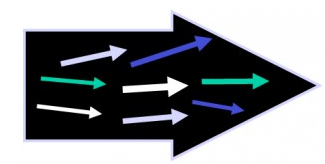 Asking agencies to strictly follow GSICS
Good   but unrealistic scenario
Option 2
Option adhered to in GDWG
Pete and Simon requested to chair GDWG meetings only
   Masaya and I  contributed towards products.
GSICS respects the goals of the agency
  Get shared resources
  Avoids delays in product submission
Align GSICS goals with agencies
Will changing the chair of a group or subgroup bring in resources ??
THANK YOU
9